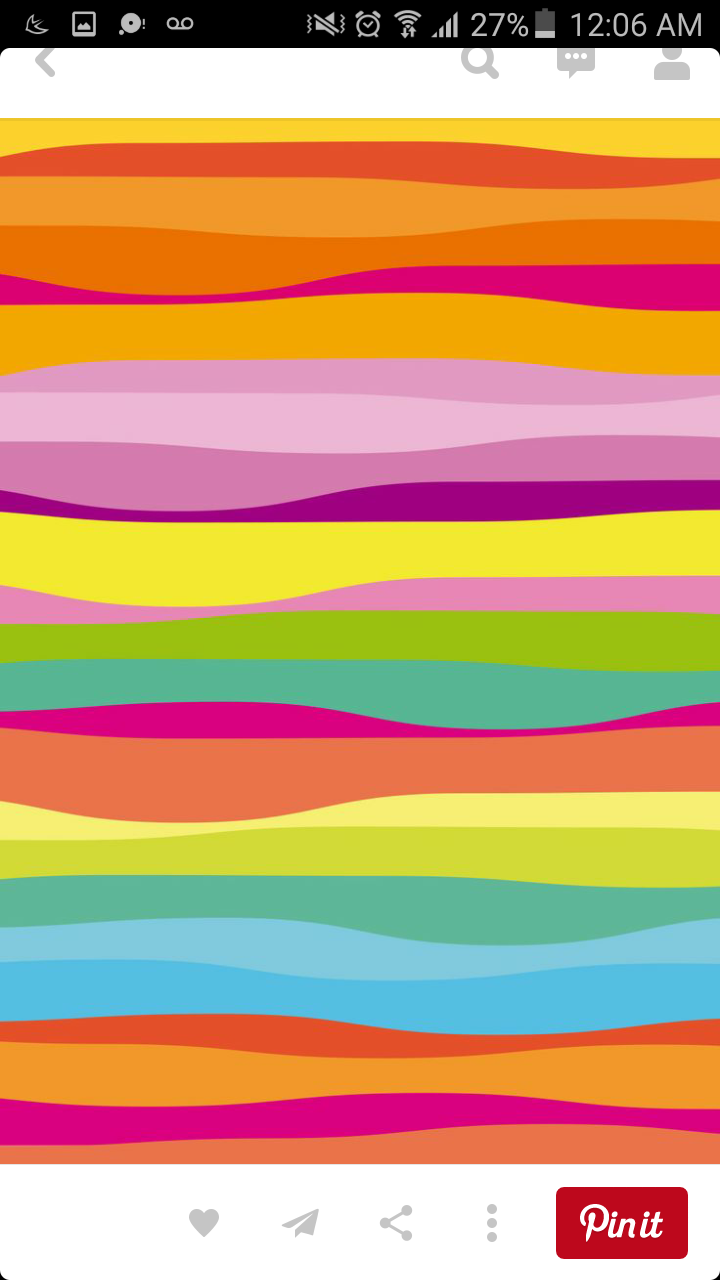 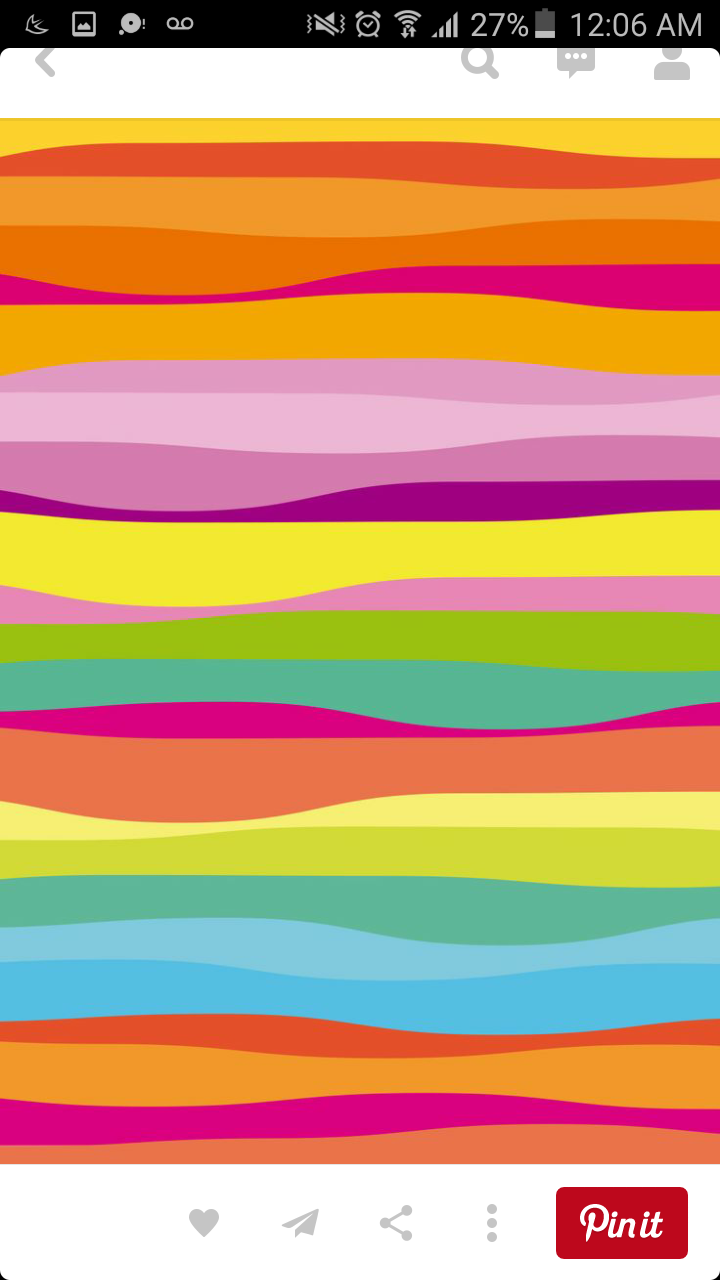 ESCUELA NORMAL DE EDUCACIÓN PREESCOLAR
	LICENCIATURA EN EDUCACIÓN PREESCOLAR
Curso: Producción de textos académicos
	Maestra: Rosa Velia del Rio Tijerina
Alumna: Gabriela Yuvianith García Pérez
Grado: 3 	Sección: A 	
Núm. De lista: 10

“Cuadro de géneros literarios y académicos”



Competencias profesionales:
• Usa su pensamiento crítico y creativo para la solución de problemas y la toma de decisiones. 
• Aprende de manera permanente. 
• Aplica sus habilidades comunicativas en diversos contextos. 
• Utiliza recursos de la investigación educativa para enriquecer la práctica docente, expresando su interés por la ciencia y la propia investigación
Competencias del curso:
• Utiliza la comprensión lectora para ampliar sus conocimientos y como insumo para la producción de textos académicos. 
• Diferencia las características particulares de los géneros discursivos que se utilizan en el ámbito de la actividad académica para orientar la elaboración de sus producciones escritas
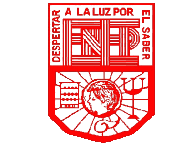 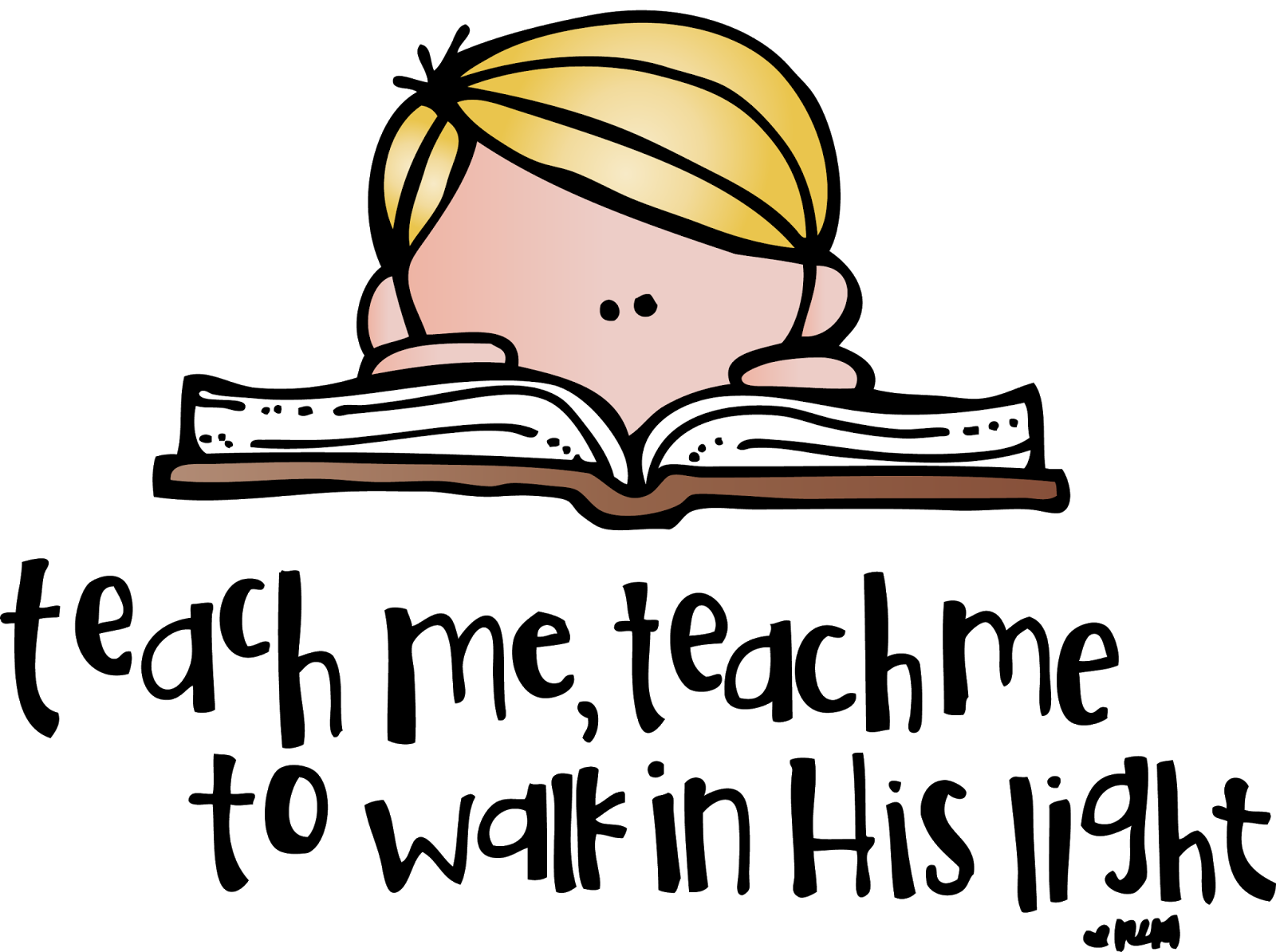 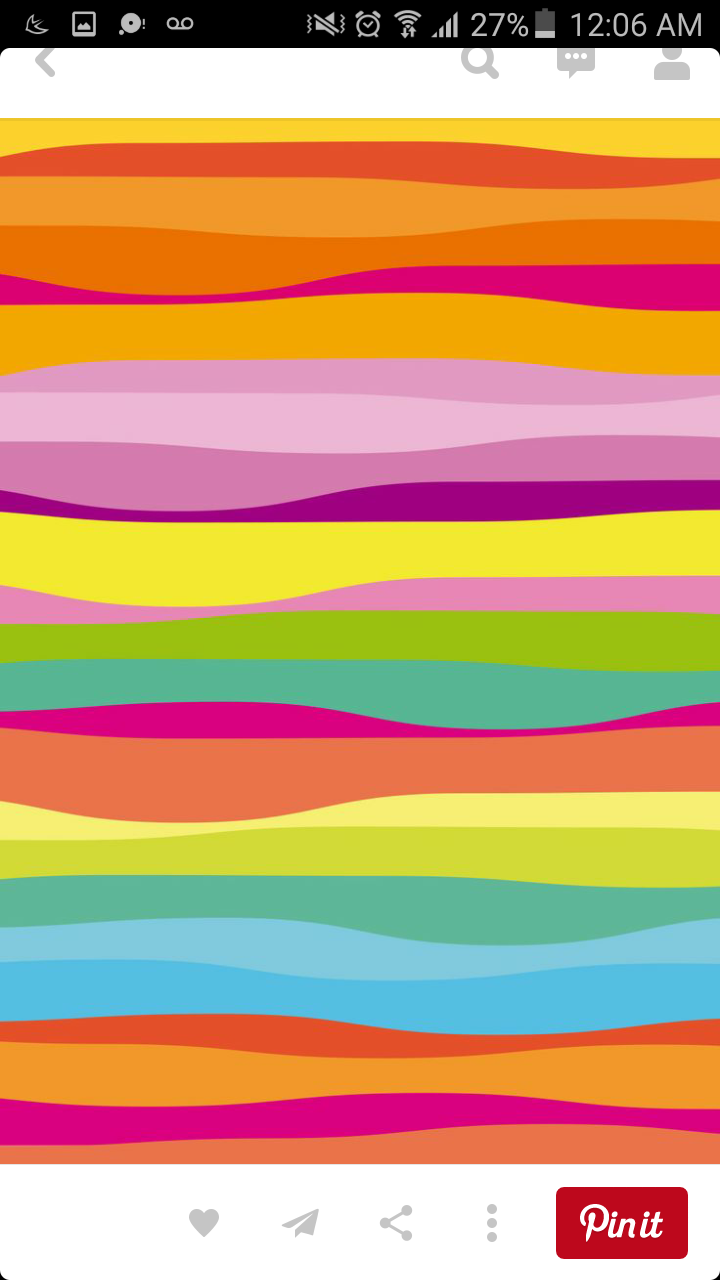 INTRODUCCIÓN
En el presente trabajo se especifica cada uno de los subgéneros y géneros pertenecientes a la literatura y el ámbito académico, todo esto con la finalidad de lograr su mayor comprensión.
Para lograrlo se exponen sus características, su función y las partes que lo conforman.
En si los géneros literarios son los distintos grupos o categorías en que podemos clasificar las obrar literarias atendiendo a su contenido, Aristóteles los redujo a tres: épica, lirica y dramática.
En cuanto a los textos académicos son aquellos que se produce en el ámbito universitario y científico. Comprende tanto los trabajos producidos por los alumnos universitarios (exámenes y textos de diversos géneros ya sea que funcionen como trabajos prácticos, evaluaciones, etcétera), así como también aquellos textos elaborados en la academia para la difusión del conocimiento científico. De este modo, el género académico se conforma de textos especializados que circulan en el ámbito científico y que, por lo tanto, guardan ciertas características comunes. El objetivo principal del discurso académico es comunicar un descubrimiento científico, también debe convencer sobre la legitimidad e importancia científica de ese hallazgo, las funciones del texto académico son tanto informar como convencer. Por esta razón, las principales tramas textuales son la expositiva y la argumentativa.
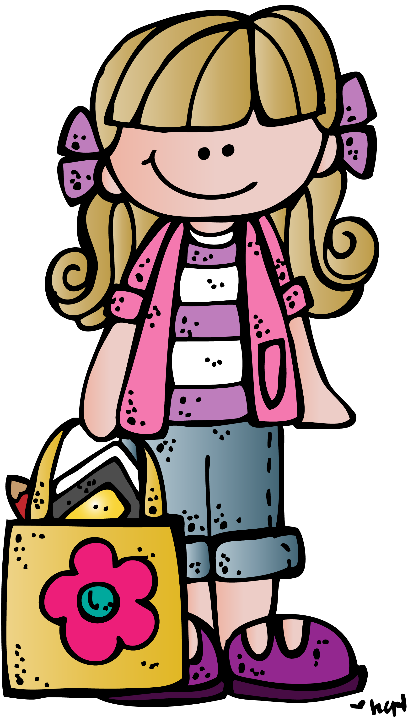 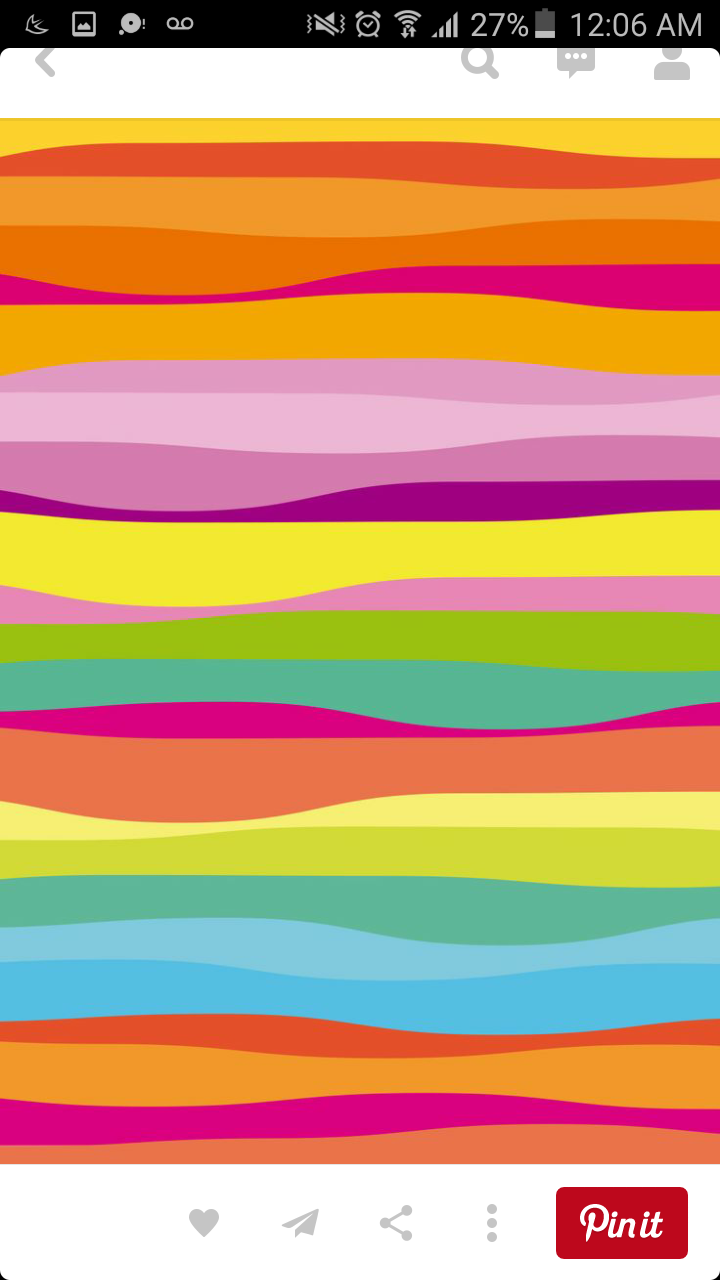 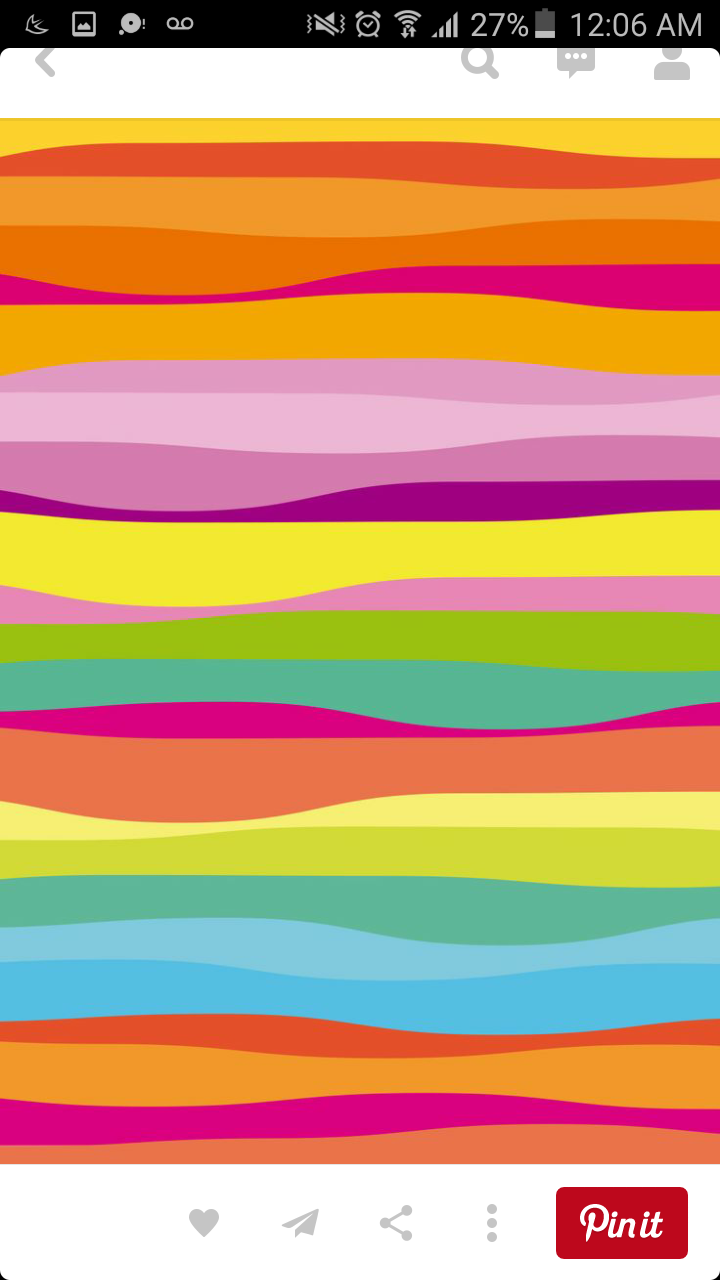 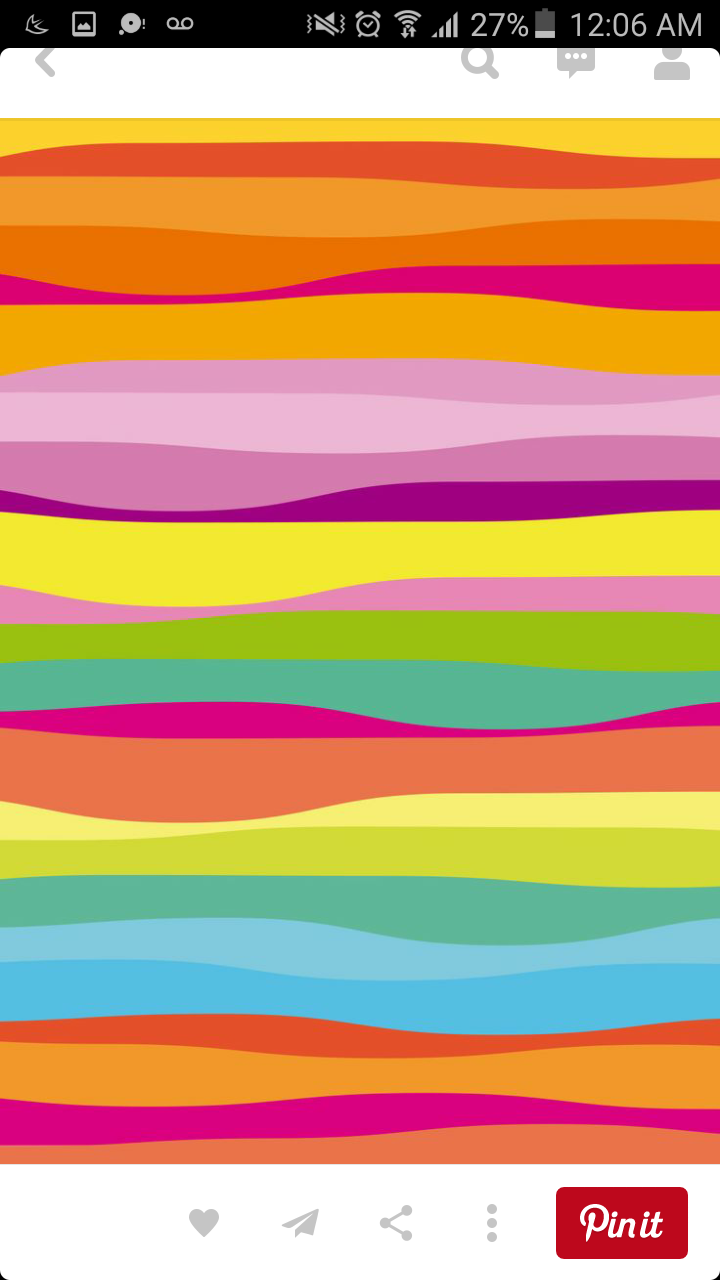 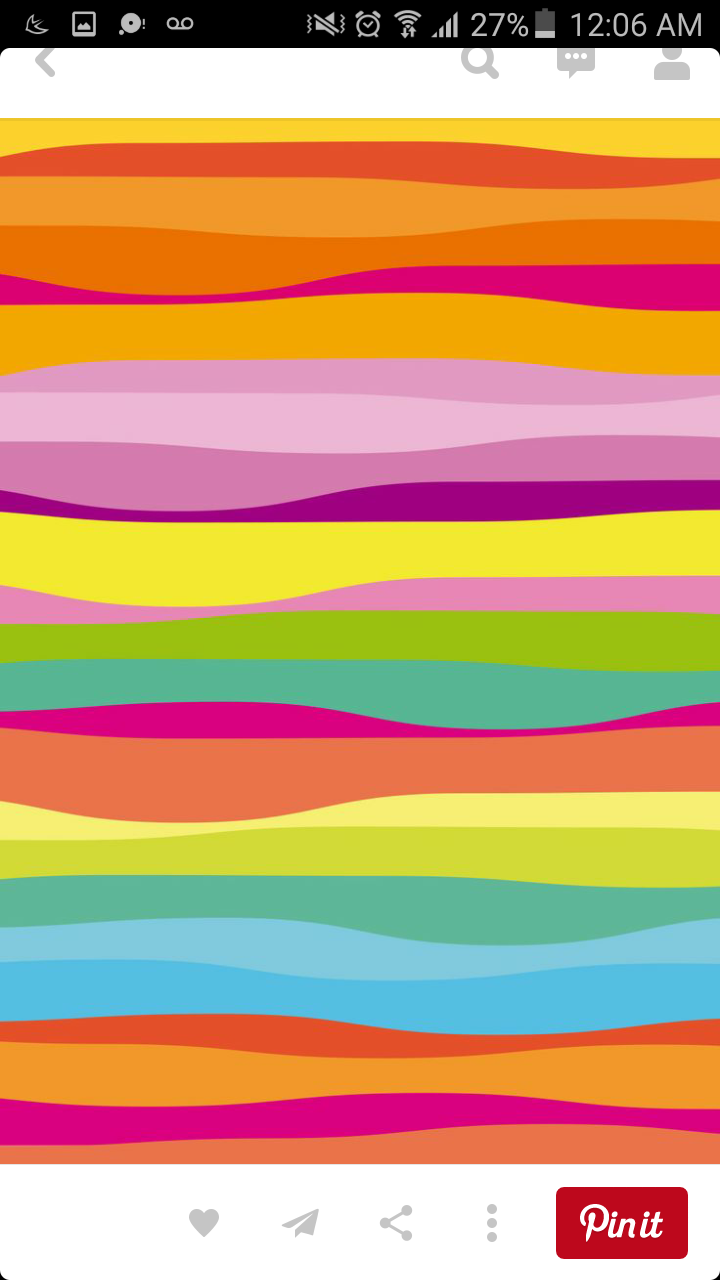 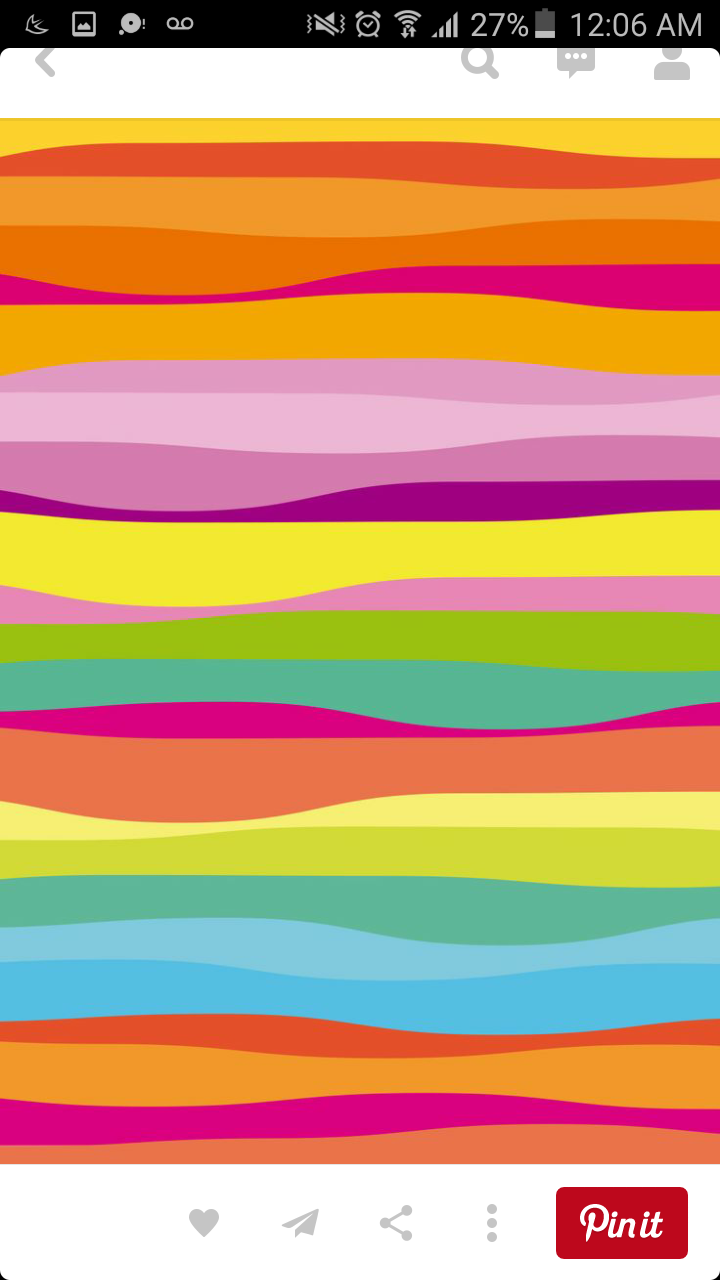 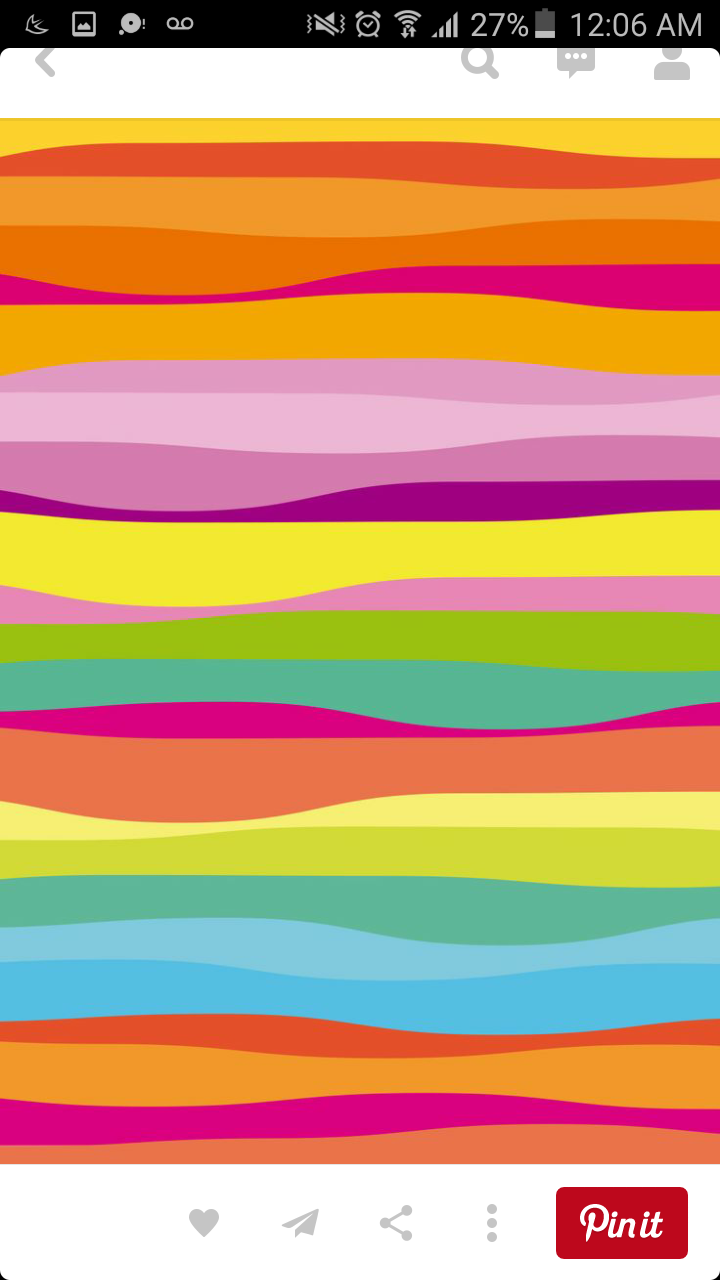 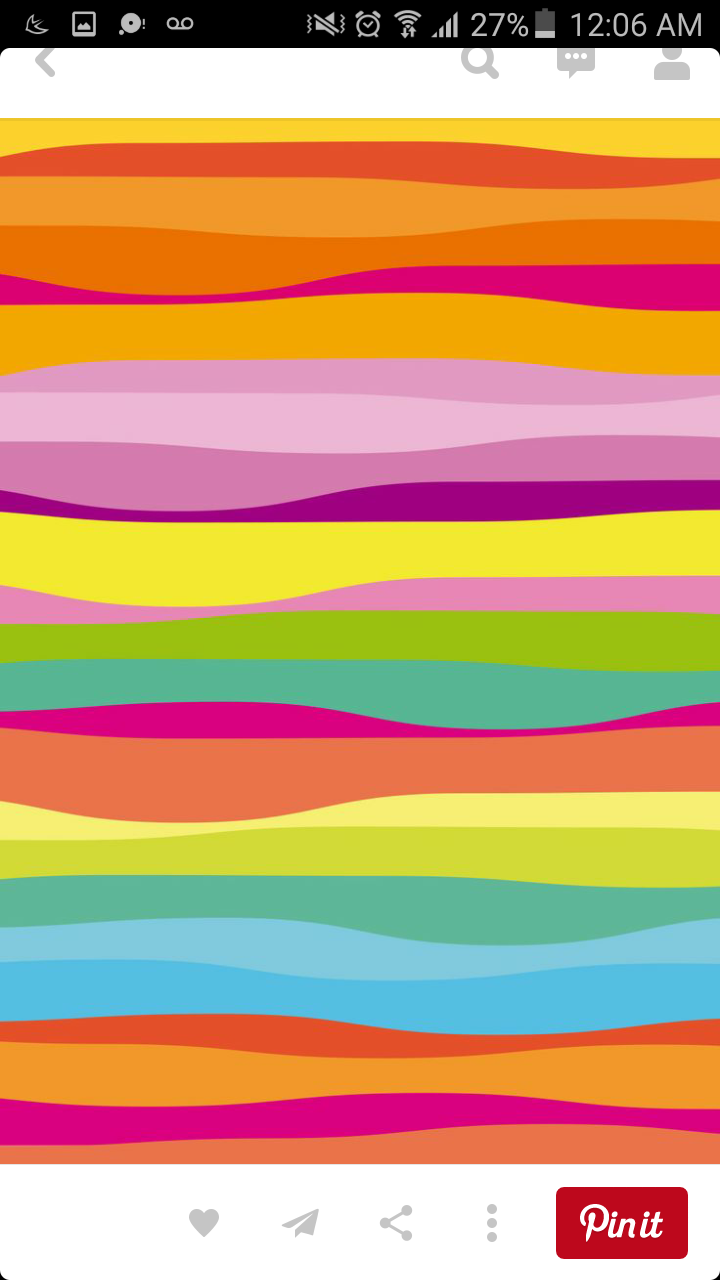 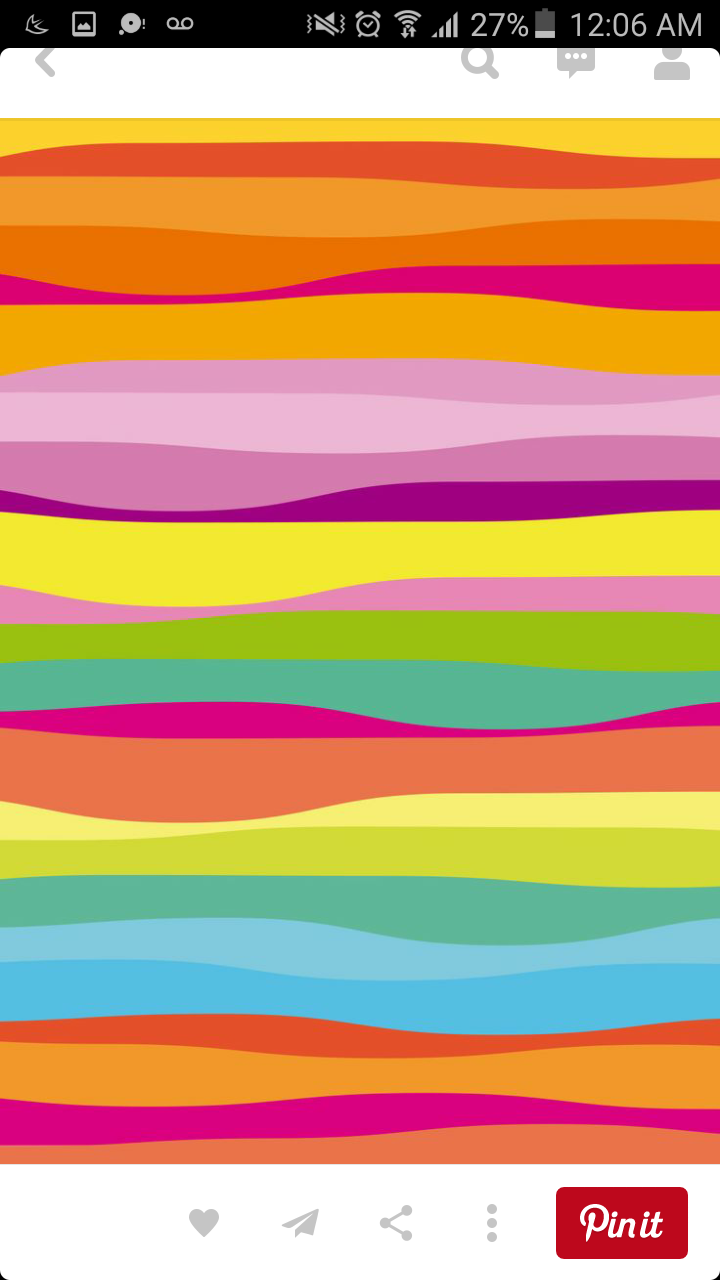 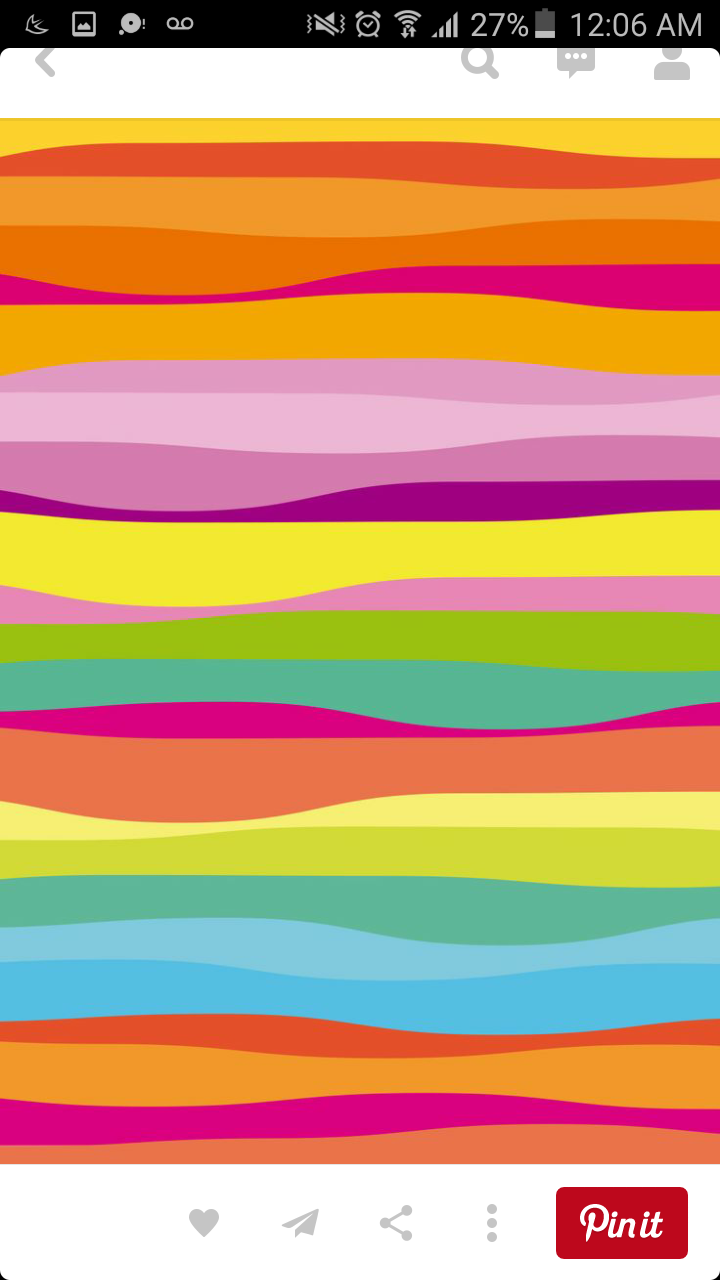 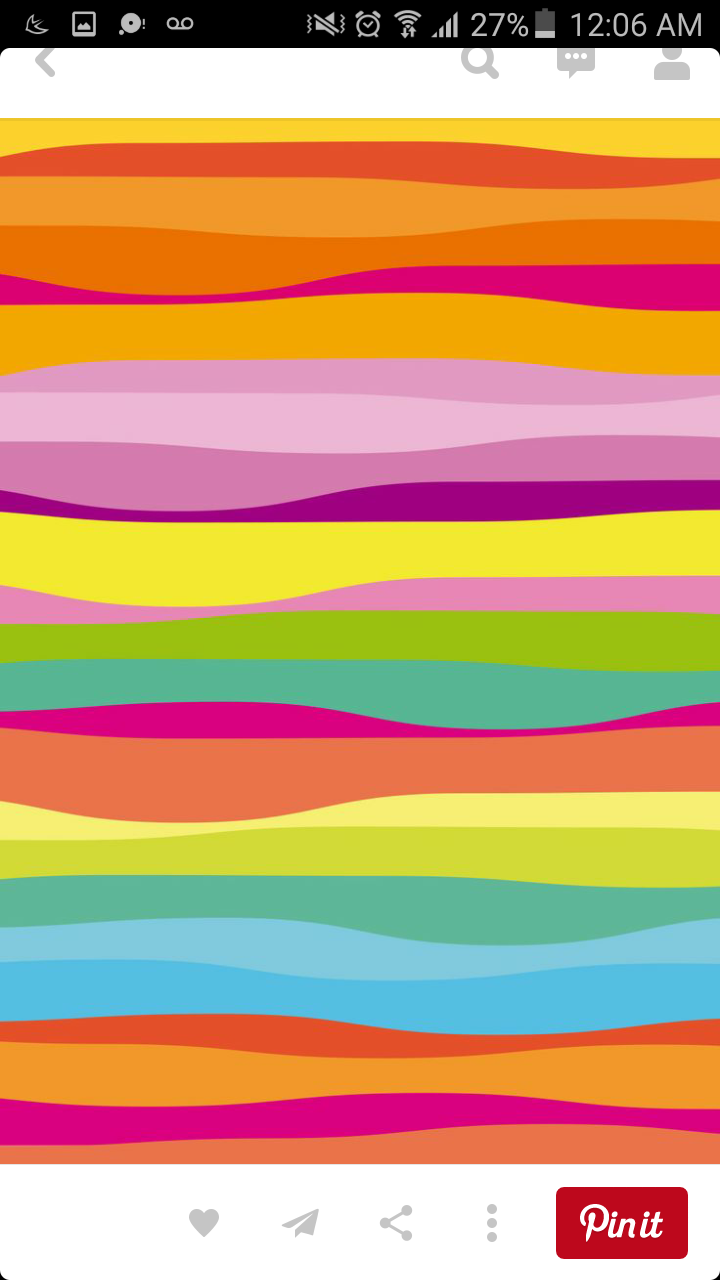 NOTA REFLEXIVA
Considero que mediante la elaboración del cuadro comparativo se me permitió identificar las características y funciones de cada uno de los subgéneros para lograr consolidar un aprendizaje significativo sobre los géneros literarios y académicos.
Entre mis fortalezas destaco la búsqueda de información para lograr ampliar conceptos y temas abordados y de esta manera proveer un panorama mas significativo para su comprensión, mi participación activa dentro de mi equipo de trabajo y mi responsabilidad.
Desarrolle algunas competencias enmarcadas en el curso ya que 
  utilice la comprensión lectora para ampliar mis conocimientos y como insumo para la producción de textos académicos y lo más importante, diferencie las características particulares de los géneros discursivos que se utilizan en el ámbito de la actividad académica para orientar la elaboración de mis producciones escritas.
El haber comprendido dichos géneros me facilitan como futura educadora, lograr redactar y revisar mis textos de manera significativa, que estos logren ser coherentes, claros y correctos, acorde a cada uno de los géneros.
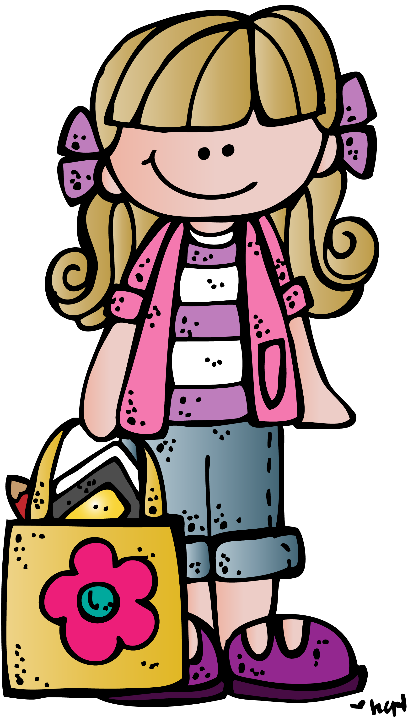 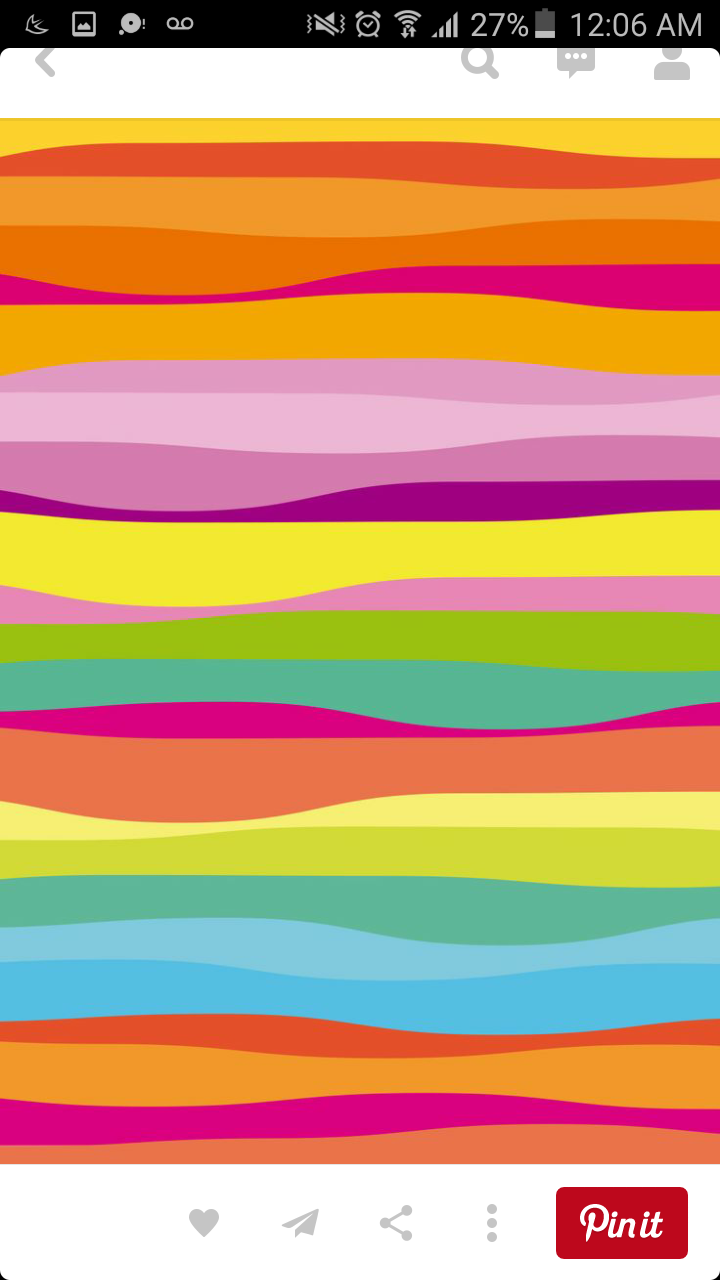 CONCLUSIÓN 
Identificar las características de cada género literario y académico resulta útil para todo lector y publico en general, ya que cada uno cumple una función especifica y requiere de reconocerse tanto para poder ser comprendida al momento de leer como para redactar y hacerlo de manera significativa.
Hay un sinfín de subgéneros en cada genero literario por lo que resulta importante entender de manera general y especifica a que publico se dirige, en que ámbito se emplea y que significatividad cumple.
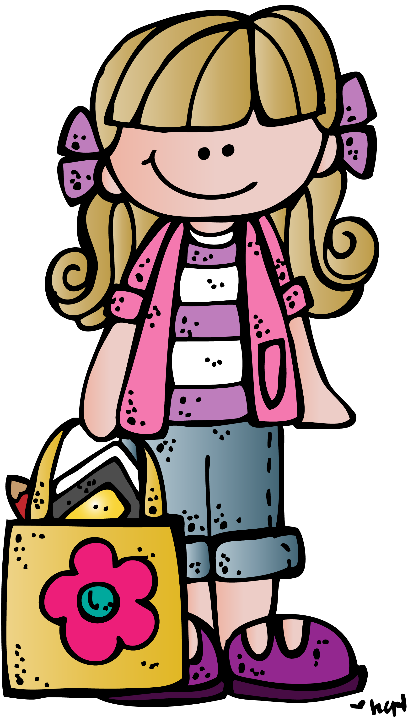 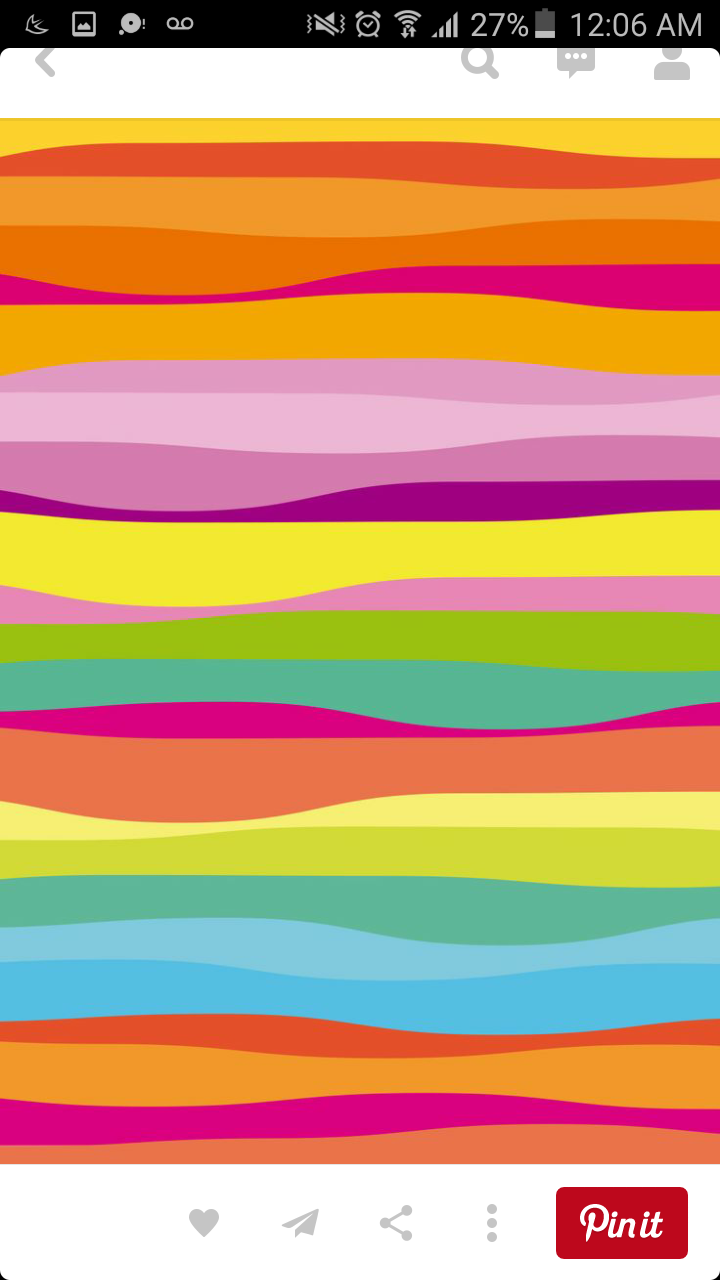 BIBLIOGRAFIA
Álvarez Angulo, T. (2011). Revisar y escribir textos académicos en la formación del profesorado. En Revista Complutense de Educación, Vol. 22, Núm. 2 (2011) 269-294, ISSN: 1130-2496. [En línea]. Disponible en:http://revistas.ucm.es/index.php/RCED/ article/viewFile/38493/37231 
Bozu, Z. (2012). Cómo elaborar un portafolio para mejorar la docencia universitaria una experiencia de formación del profesorado novel. Barcelona: ICE y Ediciones Octaedro. [En línea]. Disponible en: http://www.ub.edu/ice/sites/default/files/docs/qdu/23cuaderno.pdf 
Camps Mundó, A. y Castelló Badía, M. (2013). La escritura académica en la universidad. En Revista de Docencia Universitaria, Vol. 11(1), Enero-Abril 2013, 17-36, ISSN: 1887-4592. [En línea]. Disponible en: http://red-u.net/redu/index.php/REDU/article/view/579 -
EGE. (2013). Manual para la elaboración de textos académicos de la Escuela de Graduados en Educación. Universidad TECVirtual del Sistema Tecnológico de Monterrey. Enero, 2013. [En línea]. Disponible en: http://ftp.ruv.itesm.mx/pub/portal/crea/manual_ege.pdf     
Fernández, L. y Bressia, R. (2009). Definiciones y características de los distintos tipos de textos. Facultad de Psicología y educación. Departamento de educación. Universidad Católica Argentina. [En línea]. Disponible en:http://www.uca.edu.ar/uca/common/grupo18/ files/Definicion_generos_discursivos_abril_2009.pdf 
Ferreyra, P., Billi, M., Vivas, M. y Martínez, Y. La escritura académica en el nivel superior. En Investigación sobre alfabetización académica. Departamento de Investigaciones del Instituto Superior 127 de Formación Docente. San Nicolás - Prov. de Buenos Aires. [En línea]. Disponible en:http://www.investigaciones127.com.ar/docs/ LA_ESCRITURA_ACADEMICA_EN_EL_NIVEL_SUPERIOR
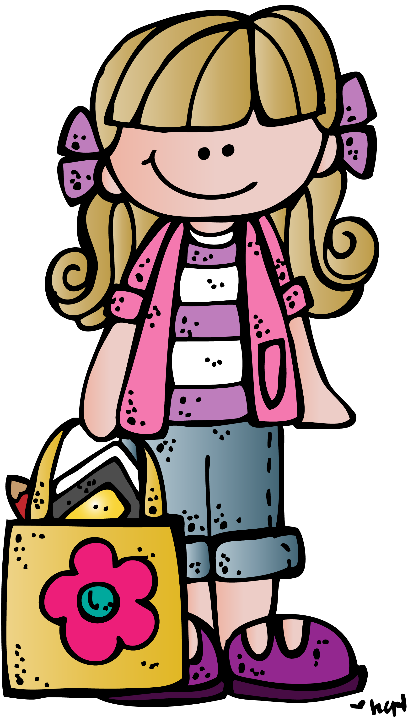 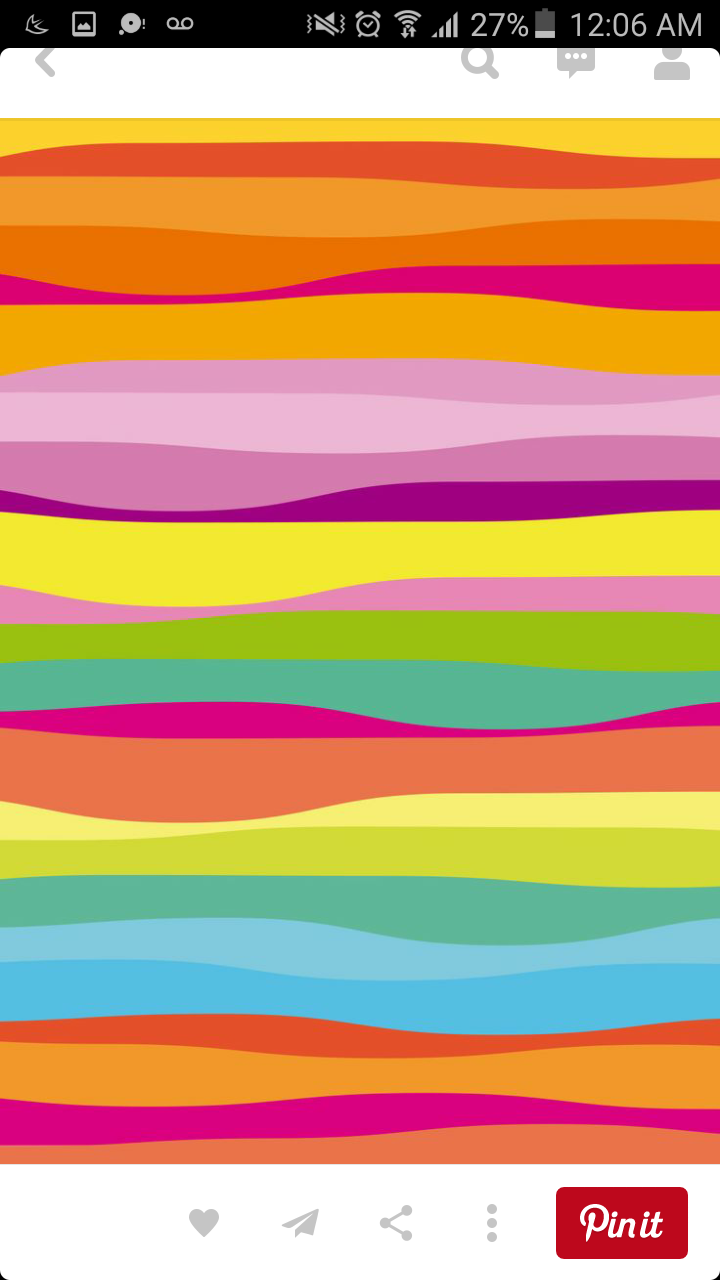 Alumna: Gabriela Yuvianith García Pérez
Curso: Producción de textos académicos
	Maestra: Rosa Velia del Rio Tijerina
Grado: 3 	Sección: A Núm. De lista: 10
Fecha: 20
Puntos:______ Calificación:_____
El alumno describirá las características de los diferentes documentos académicos
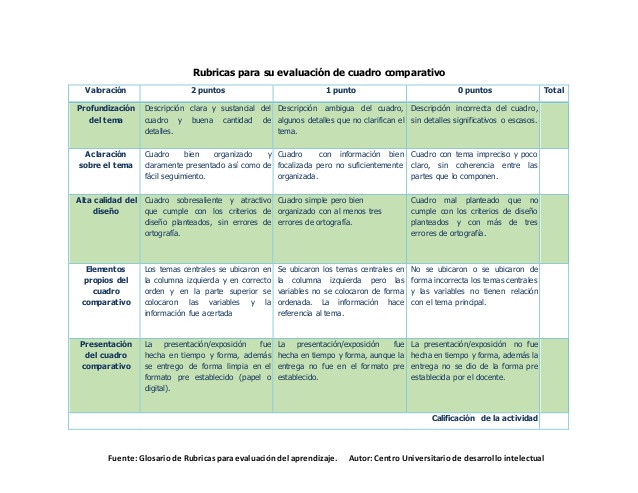